How Important is it to Make the Right Choice in Marriage?
Who you marry will be a companion and partner for life
Rom. 7:2; 1 Cor. 7:39; 1 Pet. 3:7
Who you marry will have an influence on the person you continue to become
Prov. 22:24, 25; Prov. 4:14, 15; 1 Cor. 15:33; Prov. 13:20; 12:26; 2:17-20; 1 Kin. 21:25
How Important is it to Make the Right Choice in Marriage?
Who you marry will have an influence on the spiritual development of your children
Prov. 1:8, 9; 6:20-22
Who you marry will hold your heart and much of your happiness in his/her hand
Proverbs 12:4
Excellent → Crown
Causes shame → Rottenness in bones
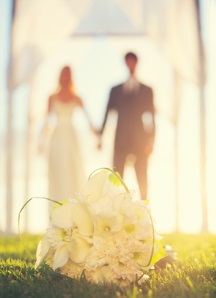 Guidelines In
Finding A Good Wife
Poor decision making is based purely on the outward person
Looks may lead to a fatal attraction (Prov. 6:24-26)
“Charm is deceitful and beauty is passing, But a woman who fears the LORD, she shall be praised” (Prov. 31:30; 2 Cor. 4:16)
Beauty on the Inside and Outside?
Interior
Exterior
Does This Still Look Attractive?
Does This Look Attractive?
Proverbs 31:30
“But a woman who fears the LORD, she shall be praised”
Praise comes from what is on the inside—fear
Permeates all that she does (31:31)
1 Peter 3:1-4
“Charm is deceitful and beauty is passing”

Appeals to emotion
Based on outside
Temporary
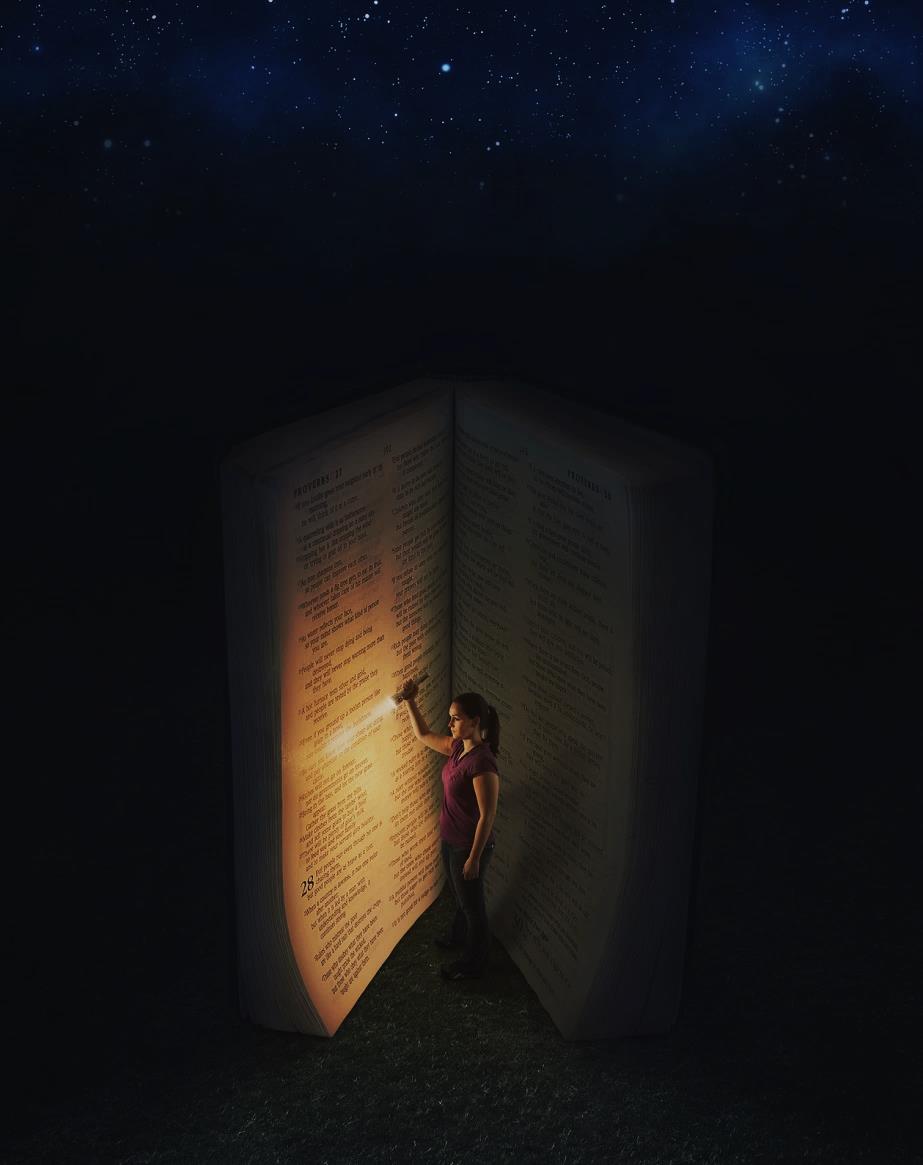 Seek a wife who fears the Lord (Prov. 31:30)
The beginning of knowledge (Prov. 1:7)
Searches His word (Ps. 119:81, 82; Acts 17:11)
Trembles at His word (Is. 66:1-4)
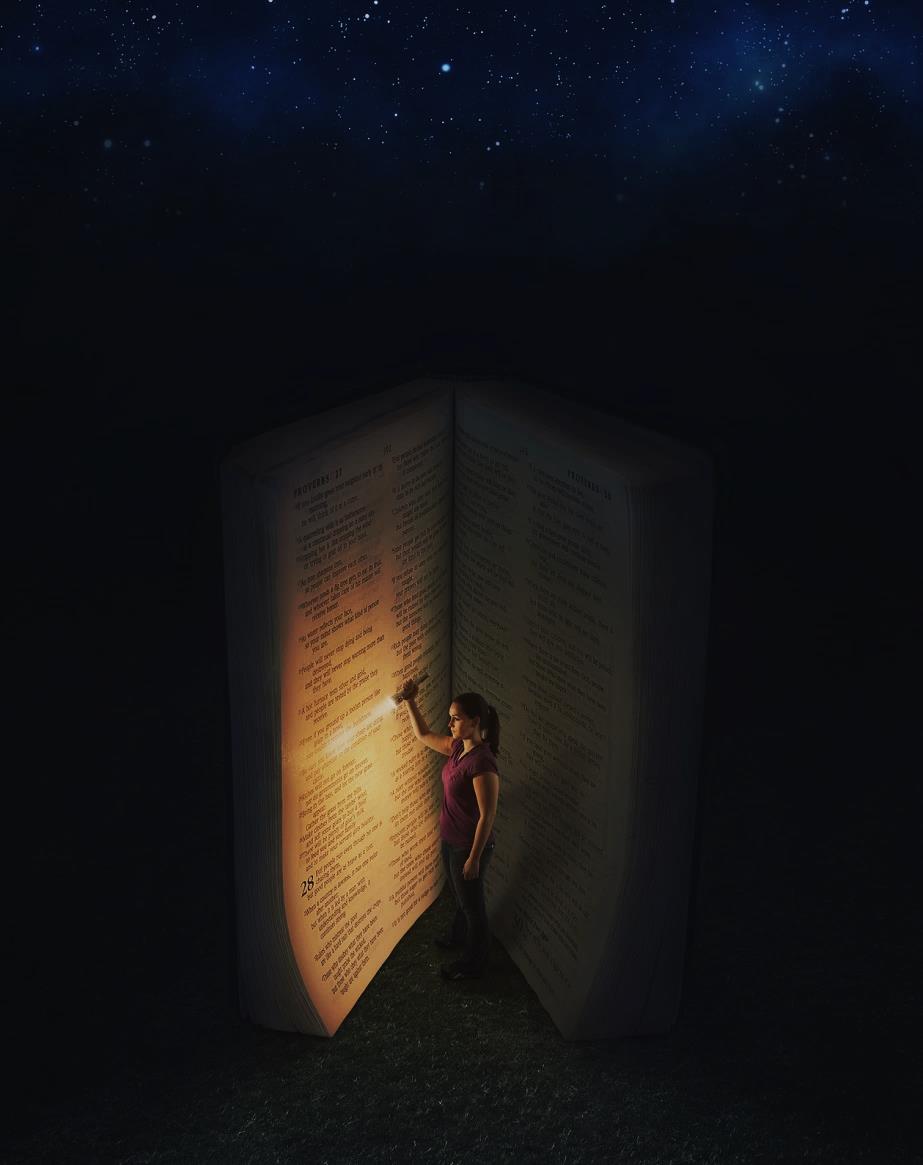 Seek a wife who fears the Lord (Prov. 31:30)
Seek a wife “from the Lord” (Prov. 19:14)
“A prudent wife”
Has insight and comprehension
Acts circumspectly and wise
Moved by intellect over pure emotion, by what is real rather than by what is felt
Avoids complaining  and continuous arguments   (Prov. 19:13)
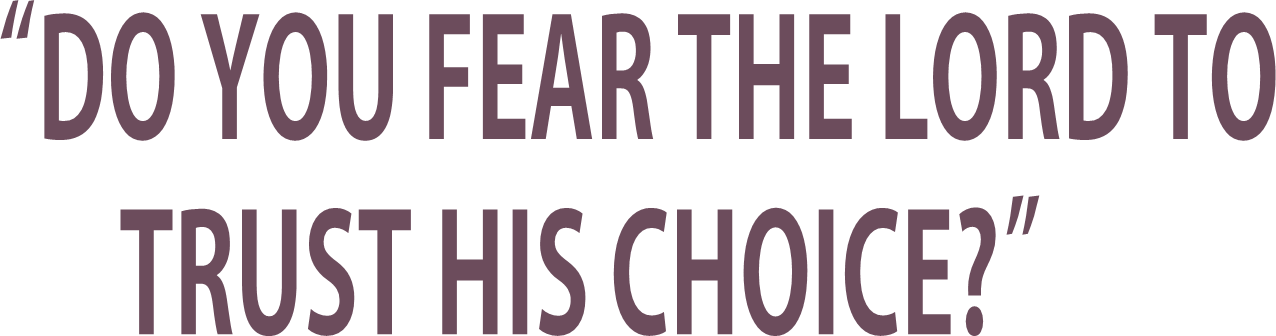 Psalm 128
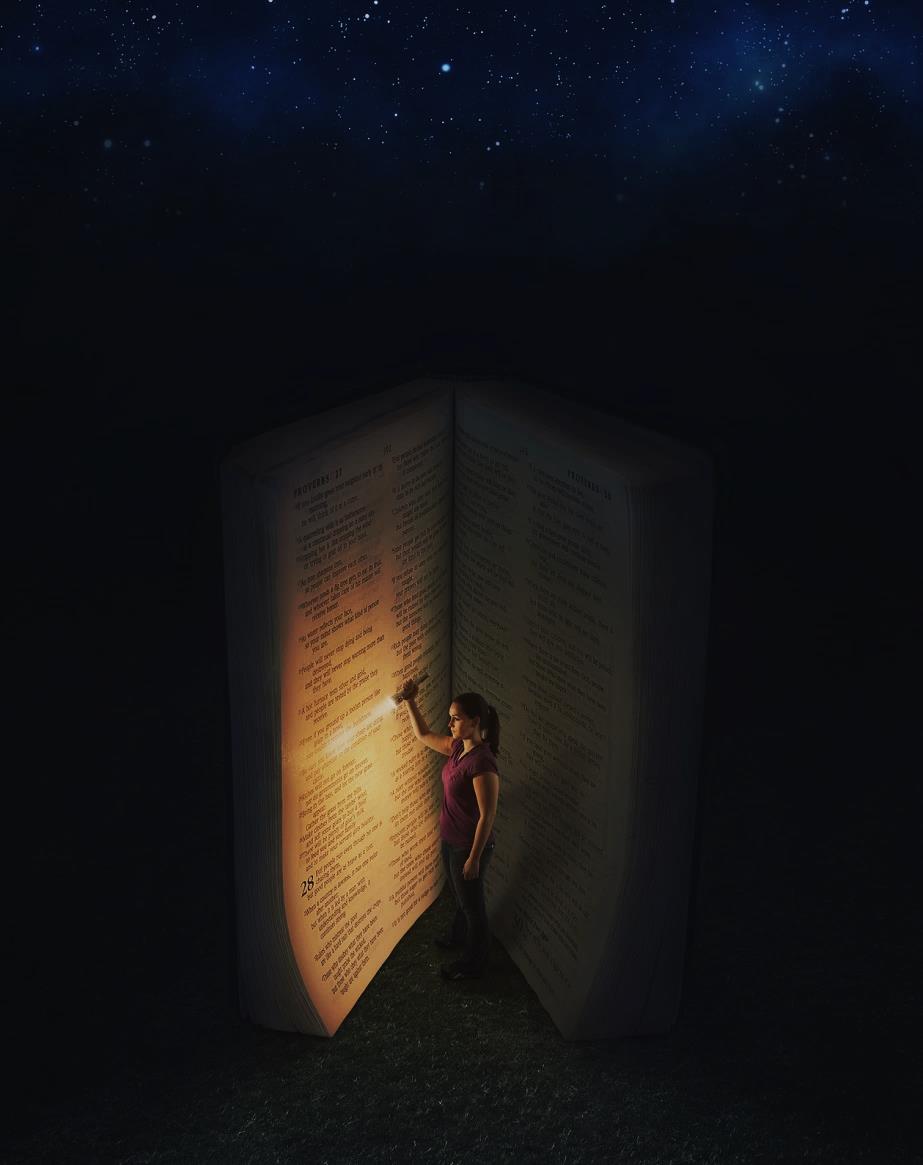 Seek a wife who fears the Lord (Prov. 31:30)
Seek a wife “from the Lord” (Prov. 19:14)
Seek a wife with “discretion” (Prov. 11:22)
Good taste, good sense, and good judgment
Preserves what is confidential (Prov. 26:20-22)
Does the right thing at the right time
How might these traits have saved Sapphira and her family (Acts 5:1ff)
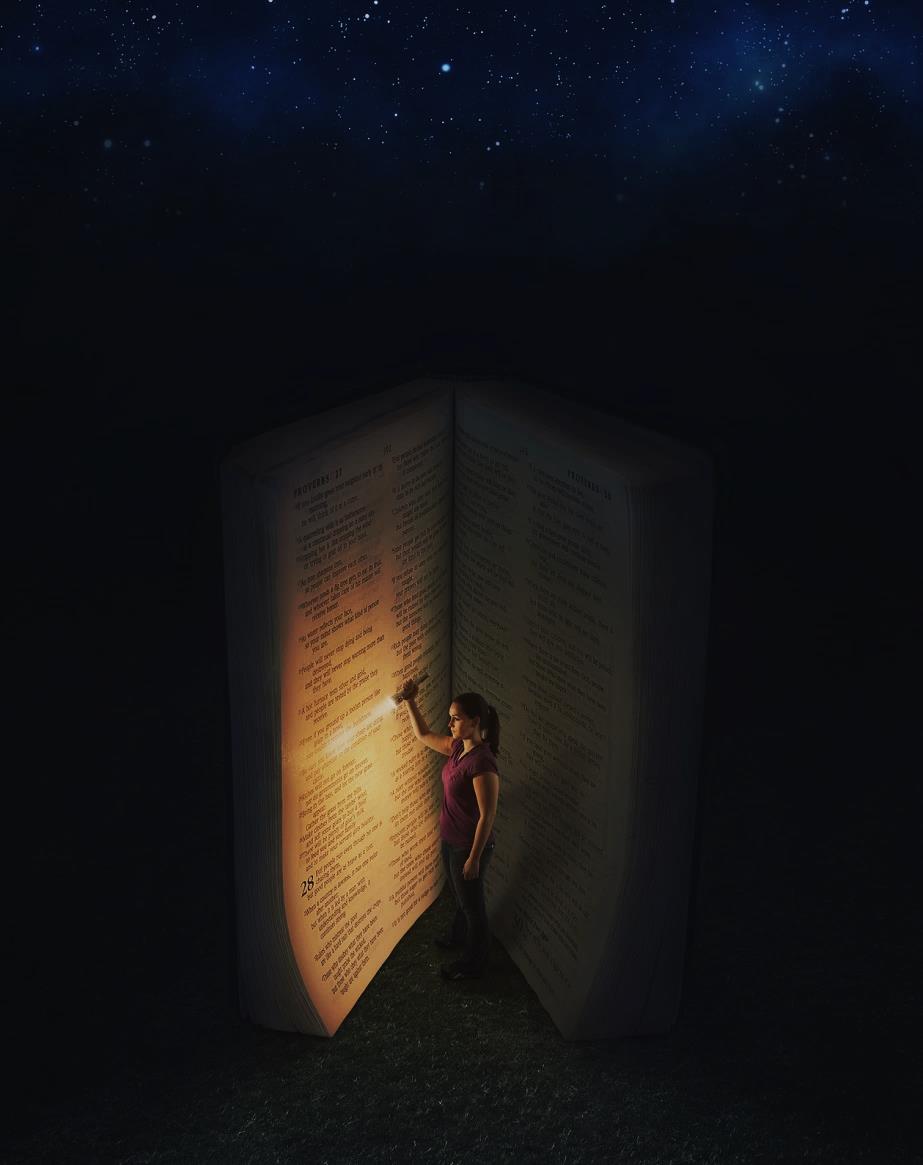 Seek a wife who fears the Lord (Prov. 31:30)
Seek a wife “from the Lord” (Prov. 19:14)
Seek a wife with “discretion” (Prov. 11:22)
Seek a wife with wisdom (Prov. 14:1)
Wise or foolish; builder or destroyer
The power of woman is often seen for good or evil on the domestic front
Proverbs 31:10-31